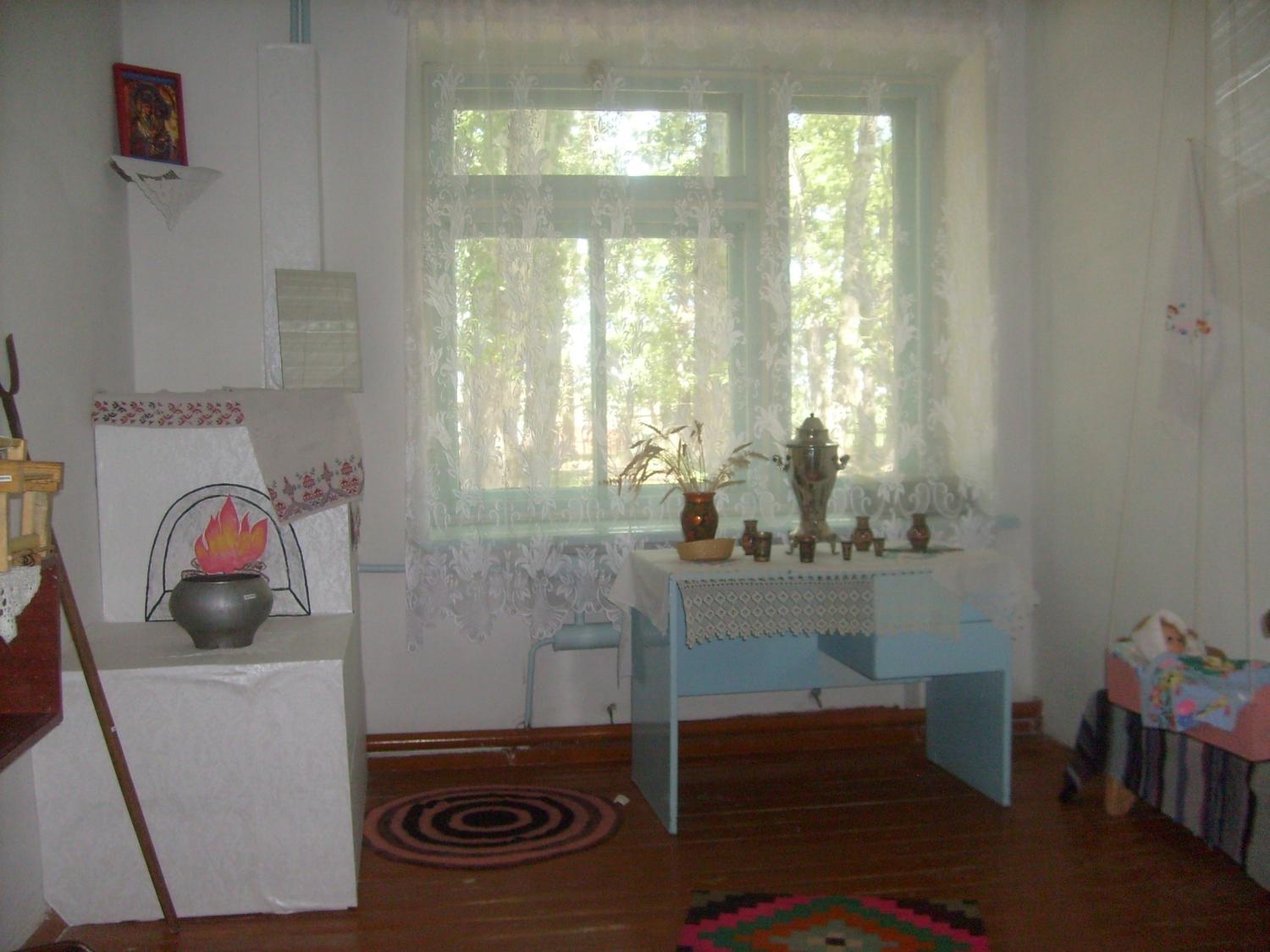 Мини-музей «Русская горница»
Цели и задачи музея:
реализация направления «музейная педагогика»
Обогащение предметно-пространственной среды
Пополнение образовательного процесса новыми формами
Развитие  кругозора дошкольников
Формирование представления о музее
Развитие  умения  самостоятельно  анализировать и систематизировать полученные знания
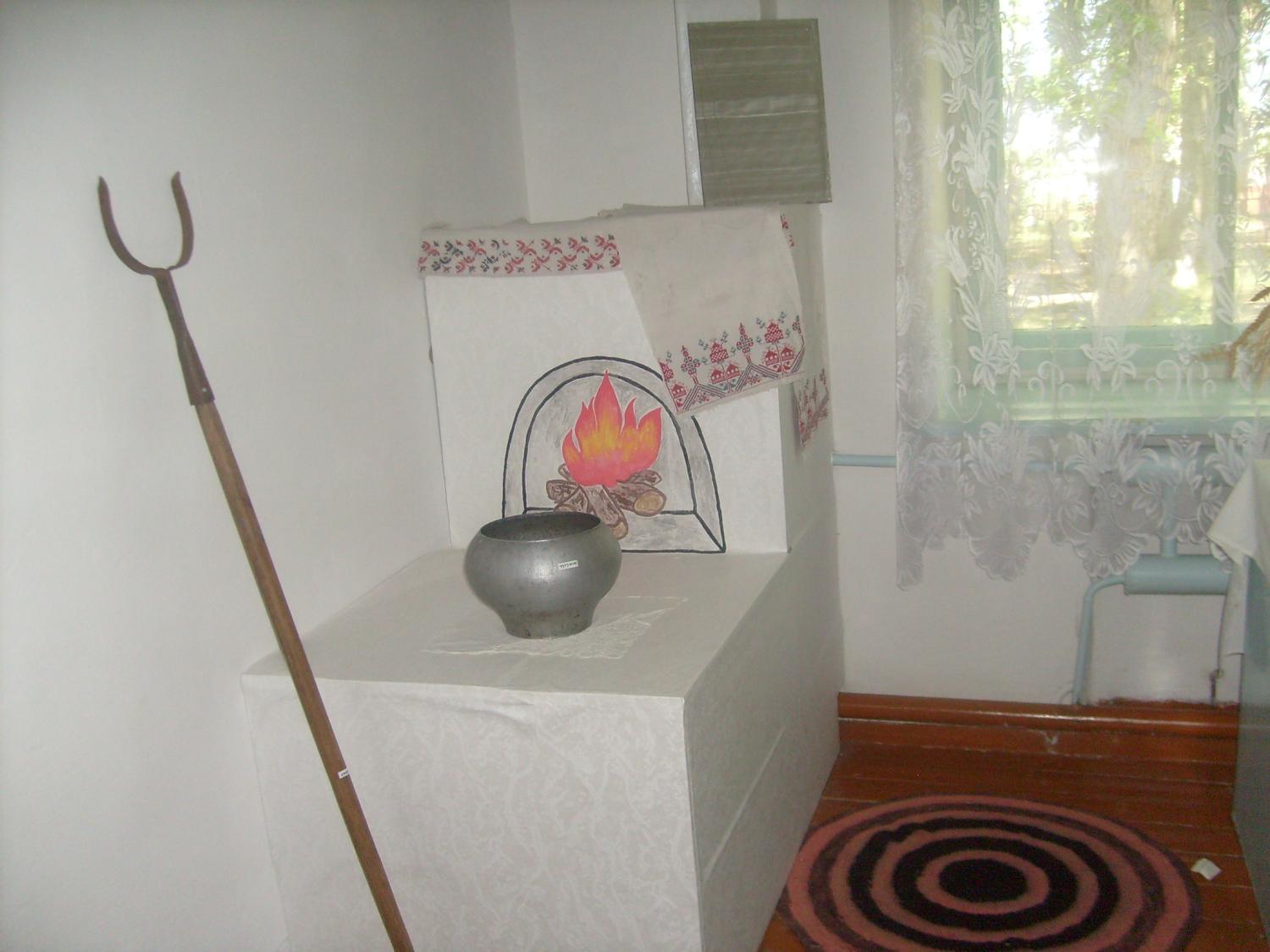 Мини-музей развивает у детей интерес к жизни народа в разное историческое время, его культуре, к истории села, города, к природе родного края.
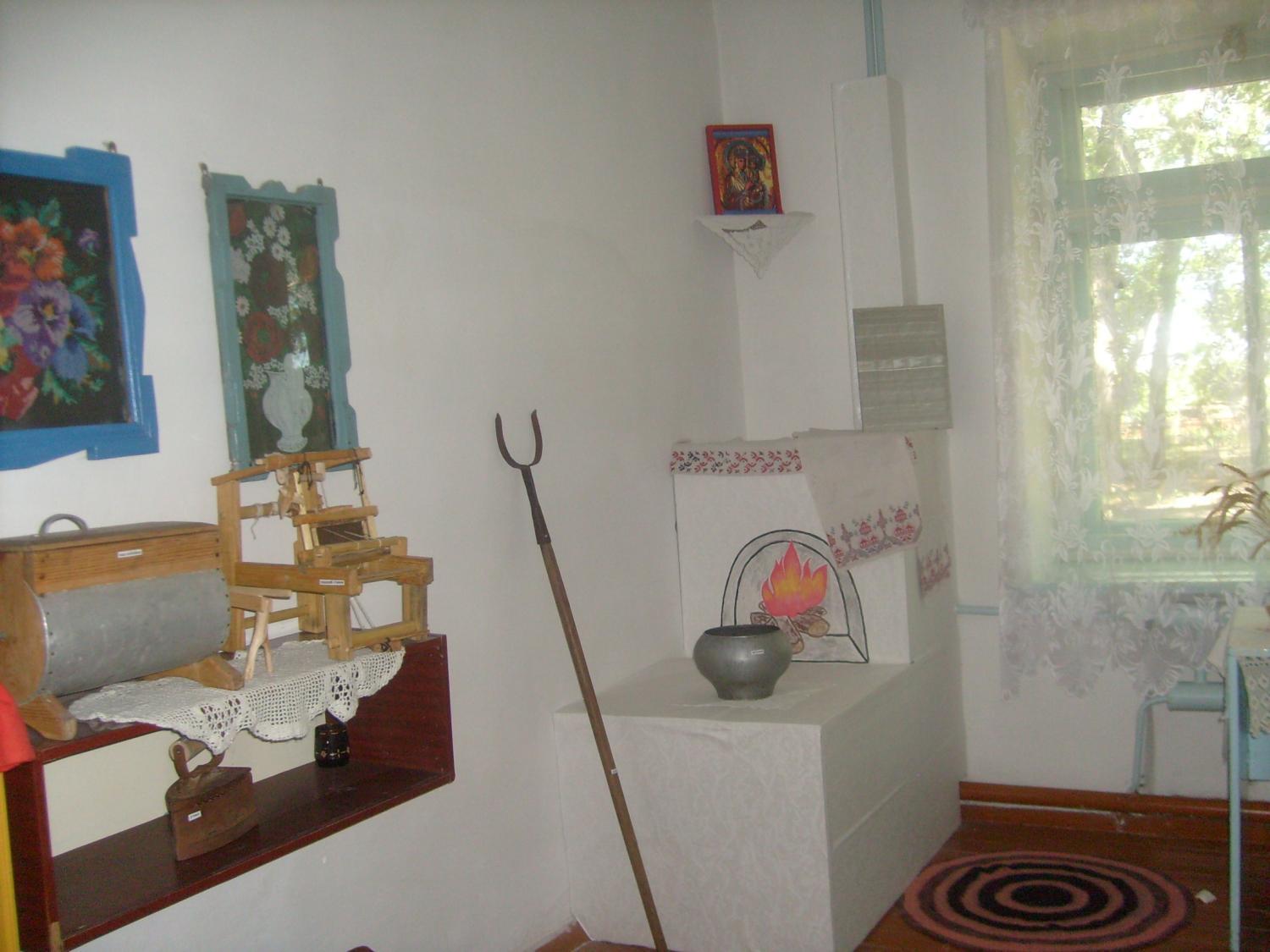 Оформляя выставку в мини- музее мы отбирали наиболее яркие, образные, конкретные, вызывающие интерес  экспонаты. Экспонаты доступны детям, т.к. чем больше органов чувств мы задействуем в изучении традиционной культуры, тем глубже она усвоится.
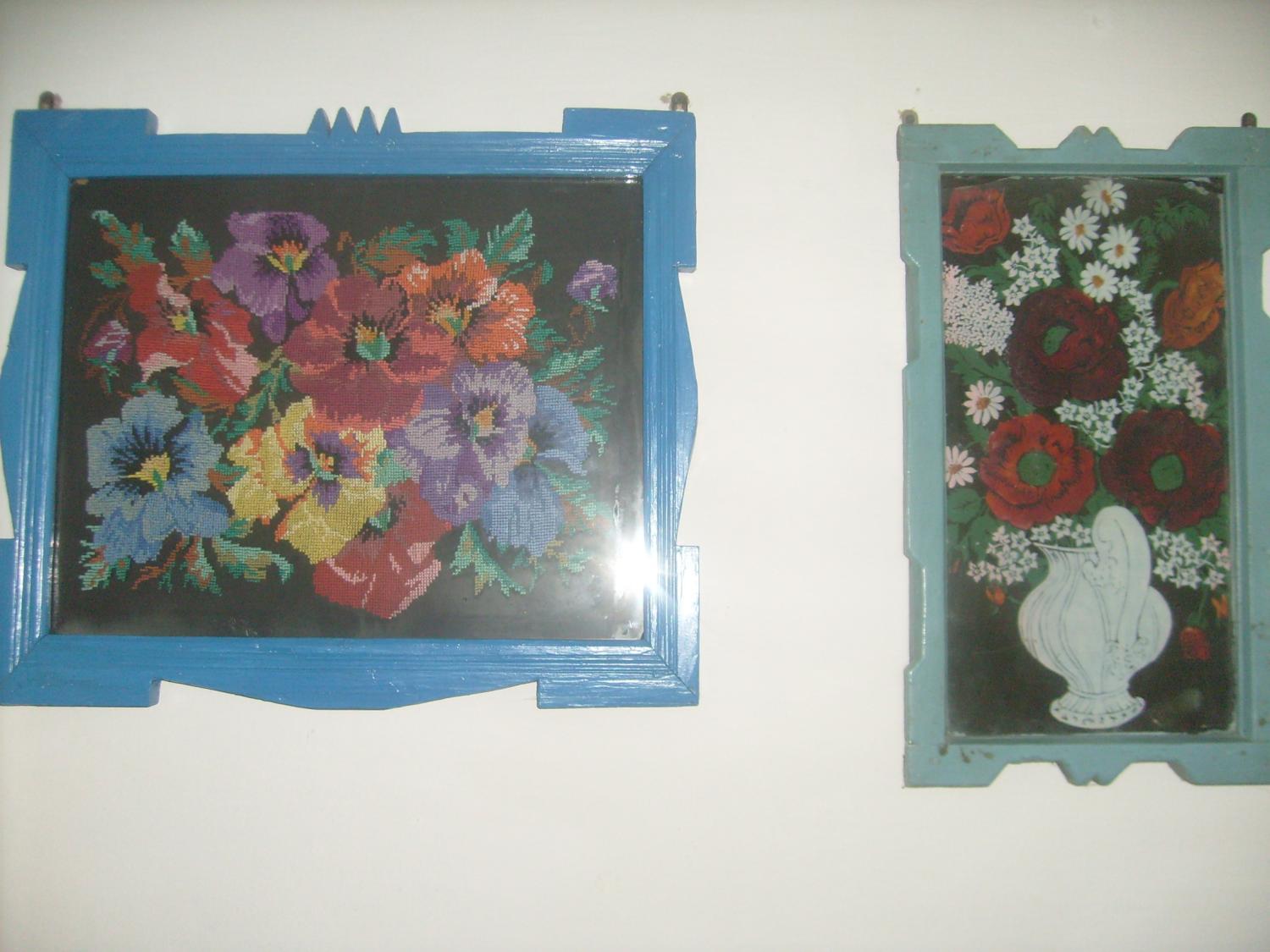 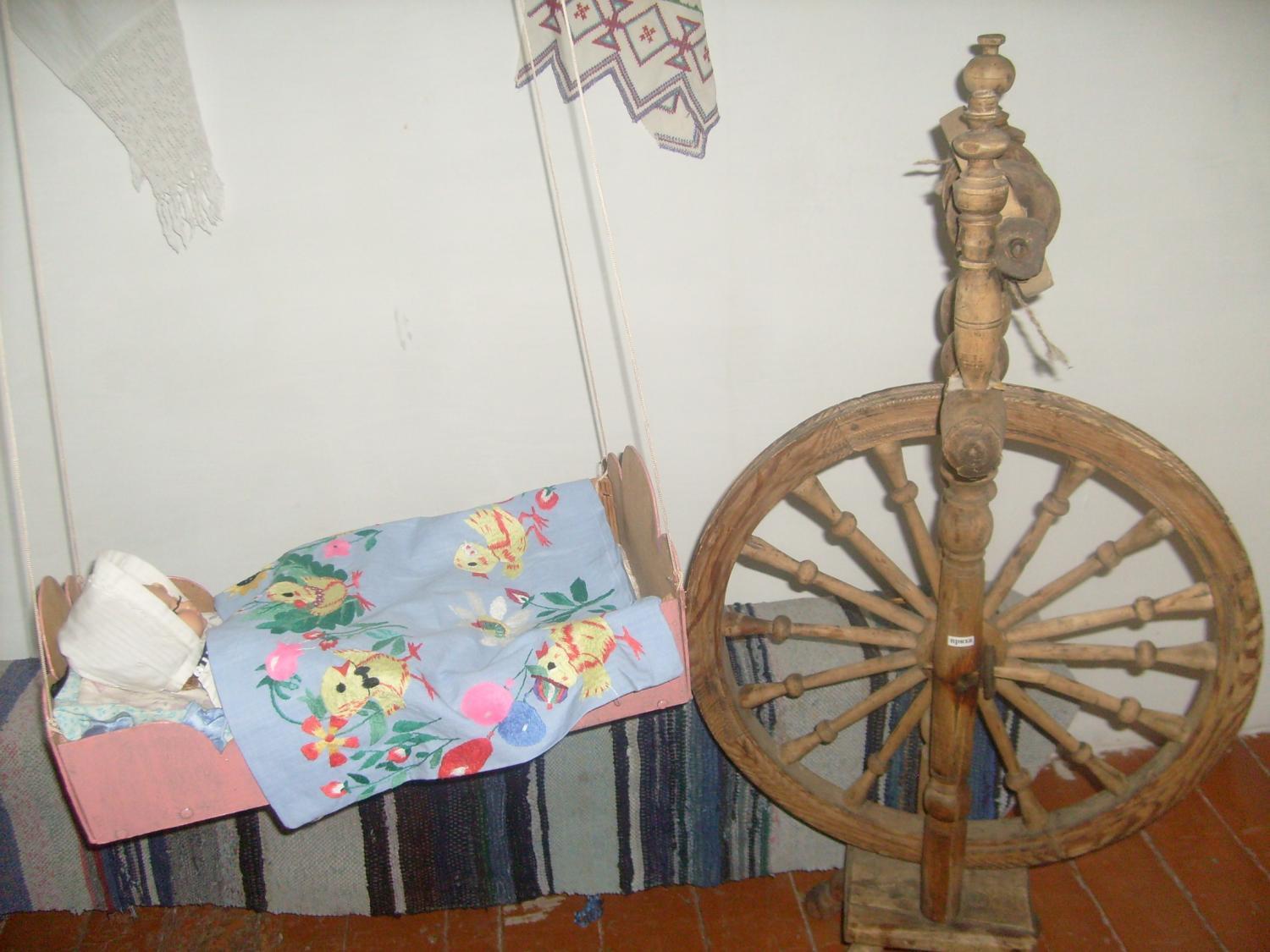 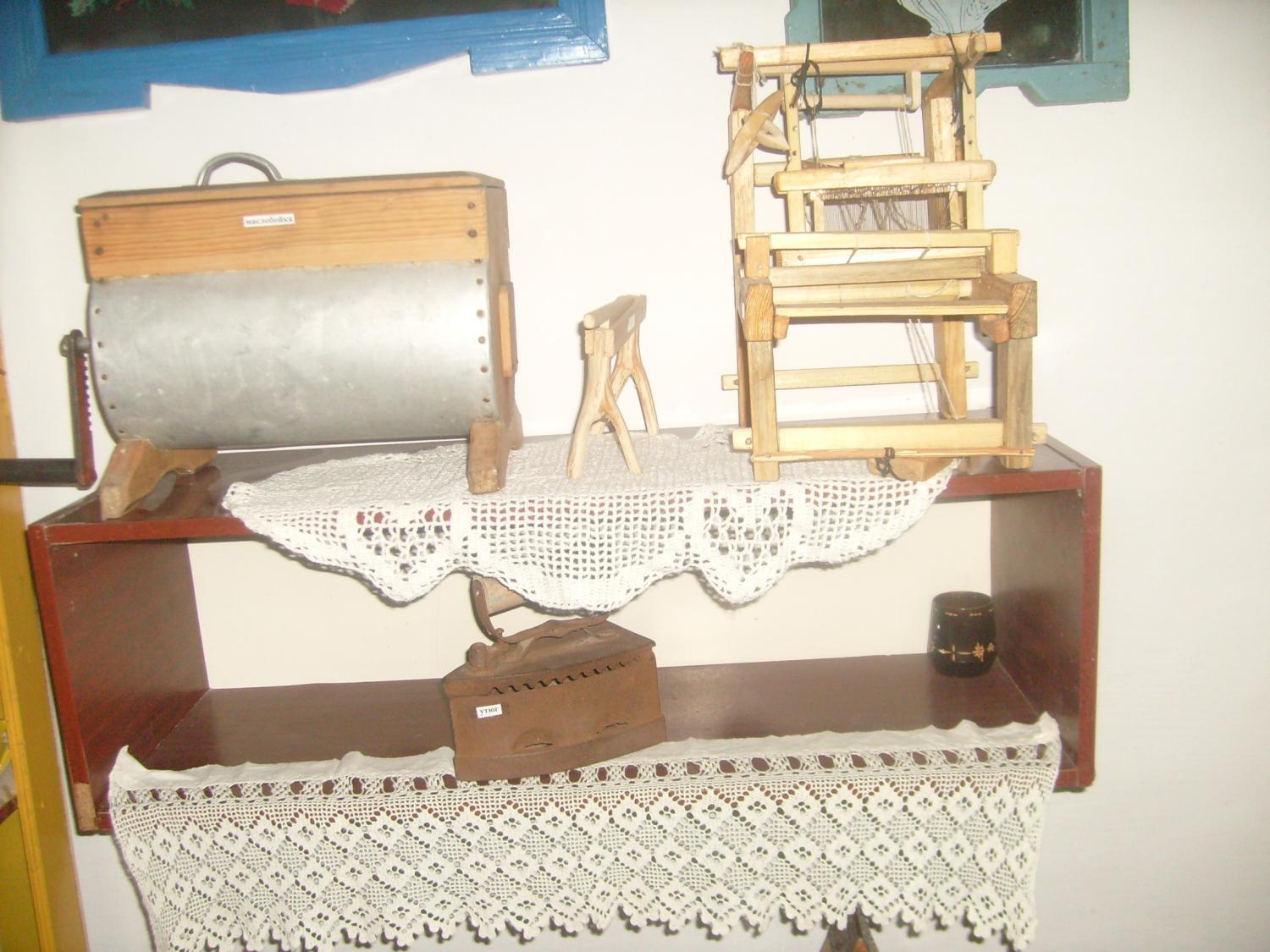 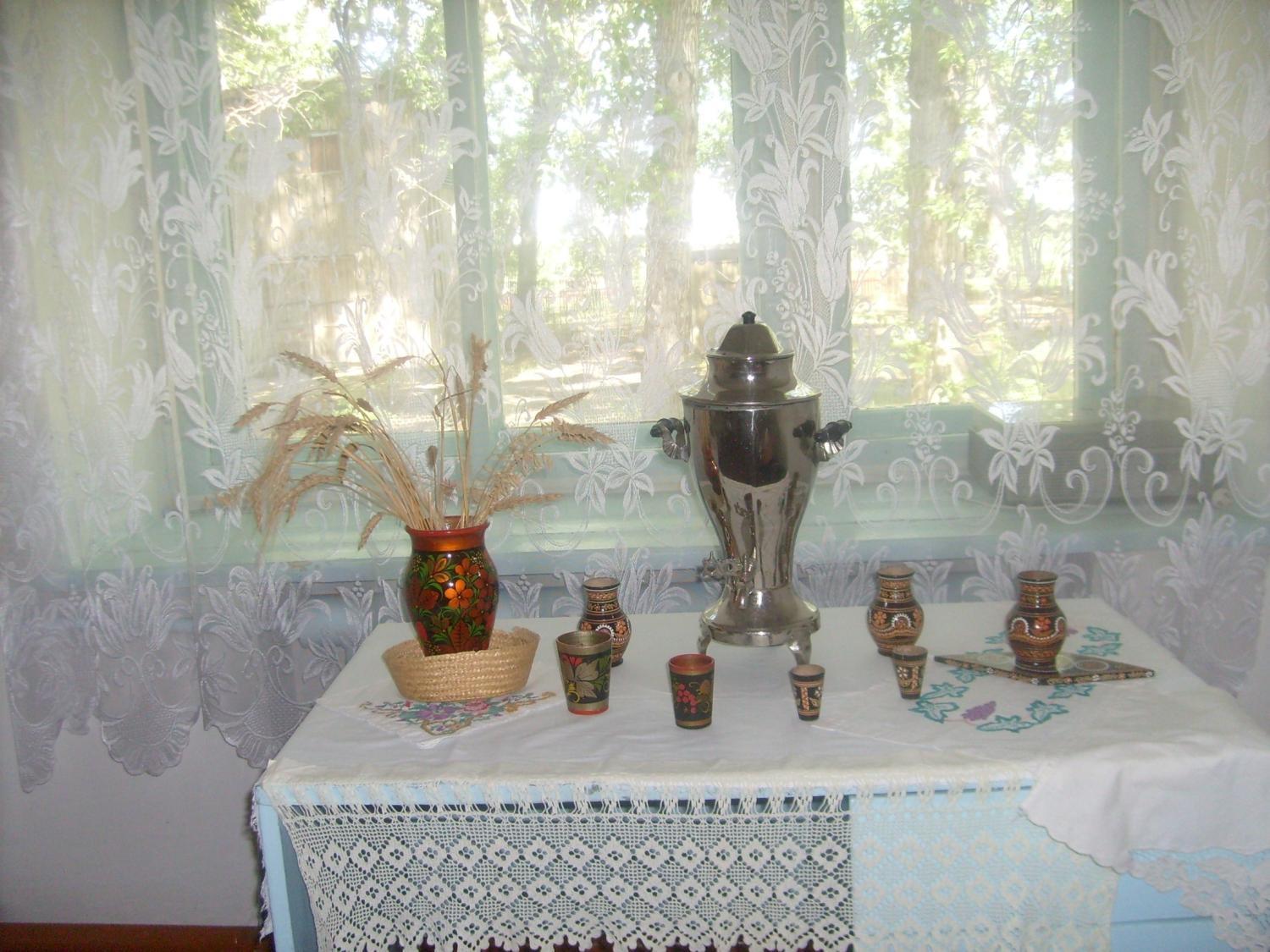 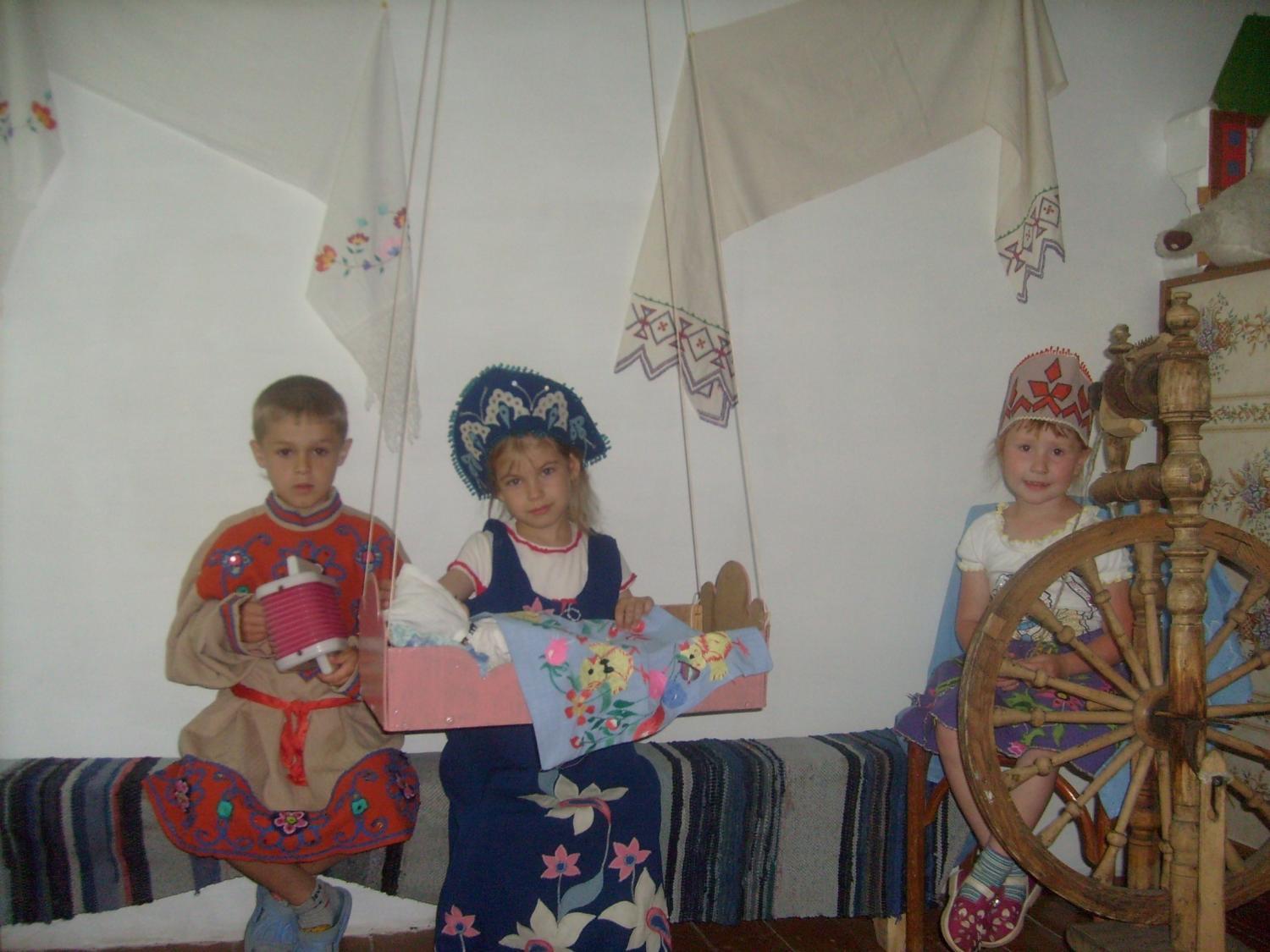 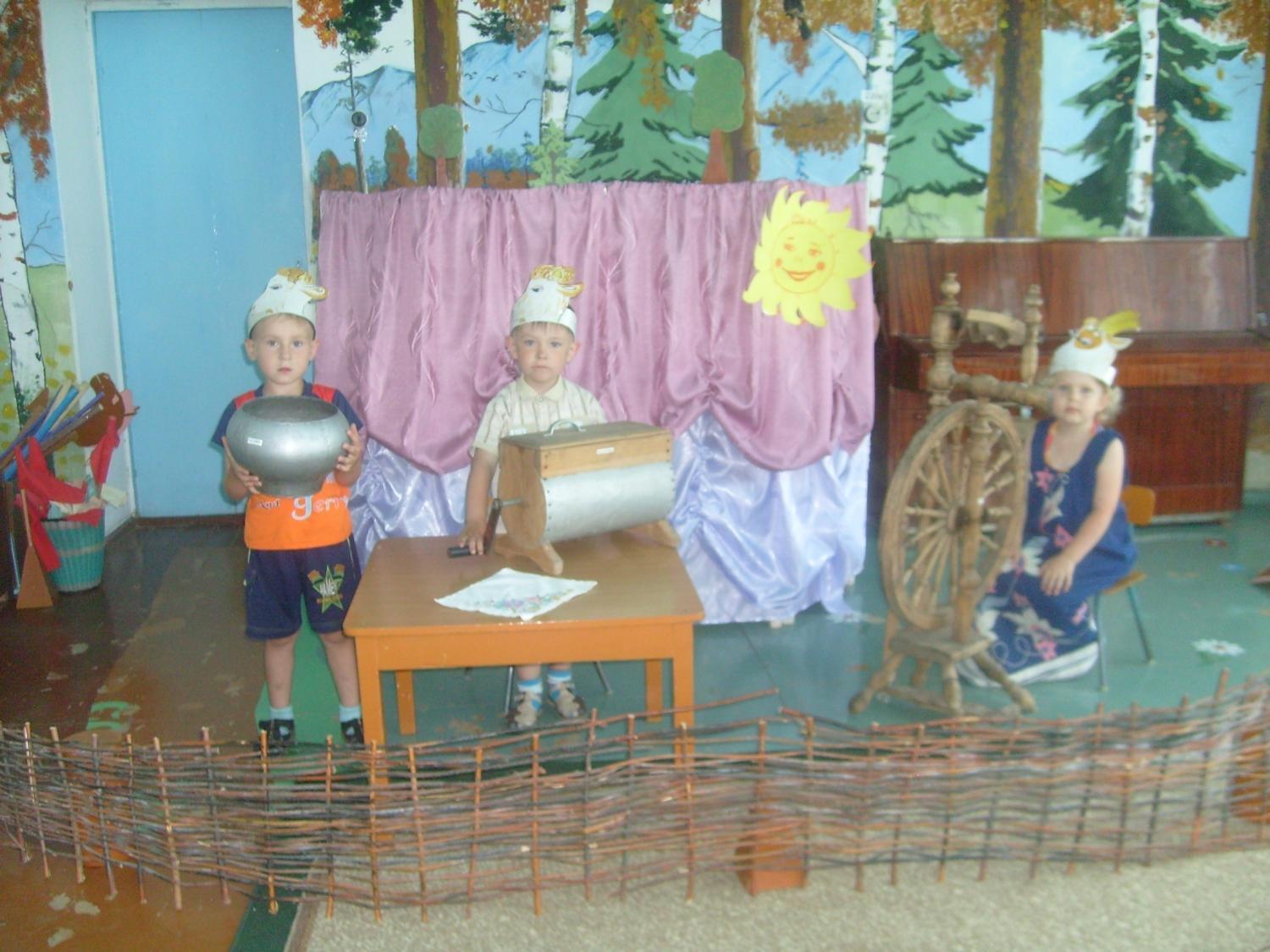 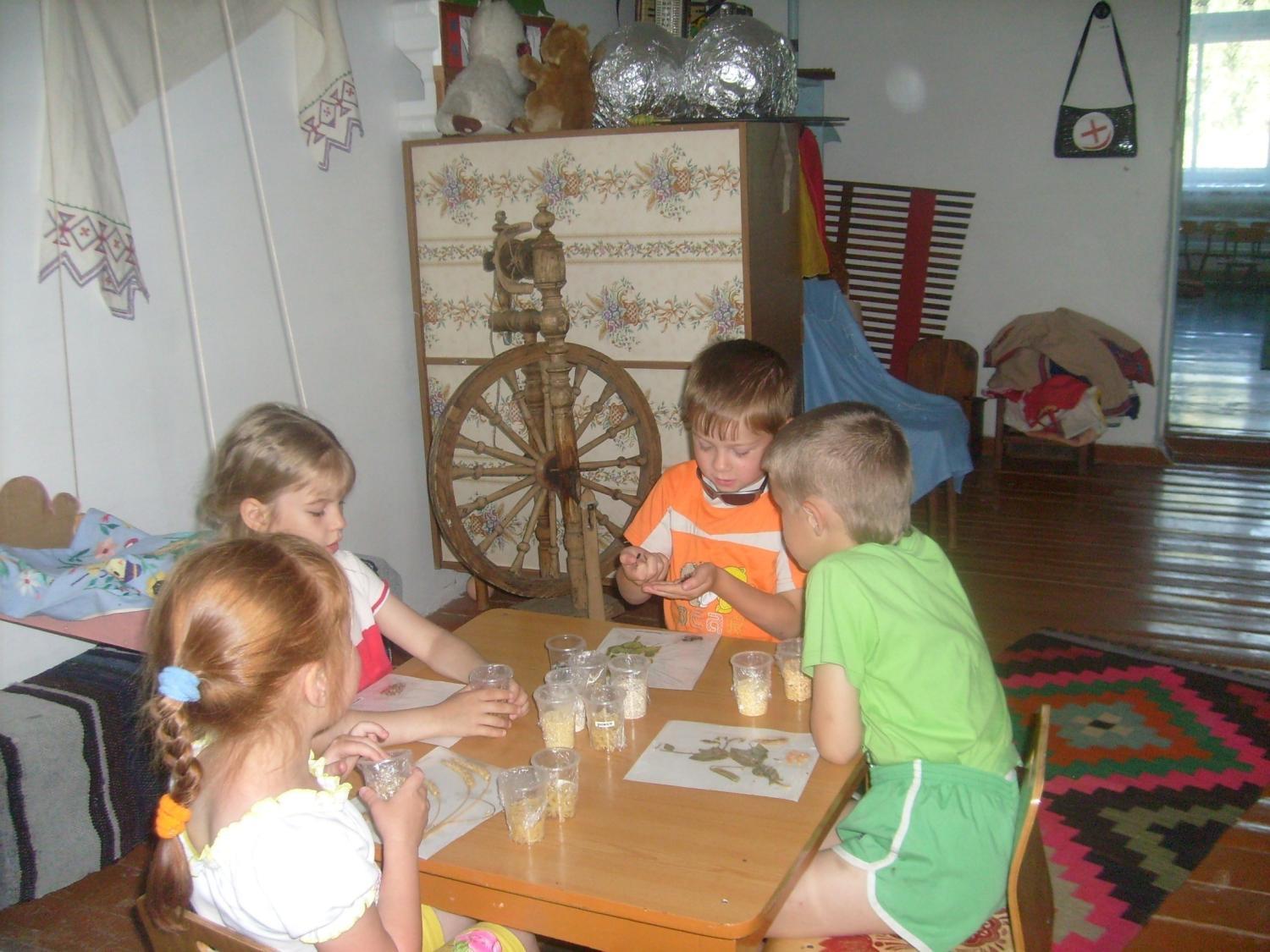 «Что выращивают наши папы?»
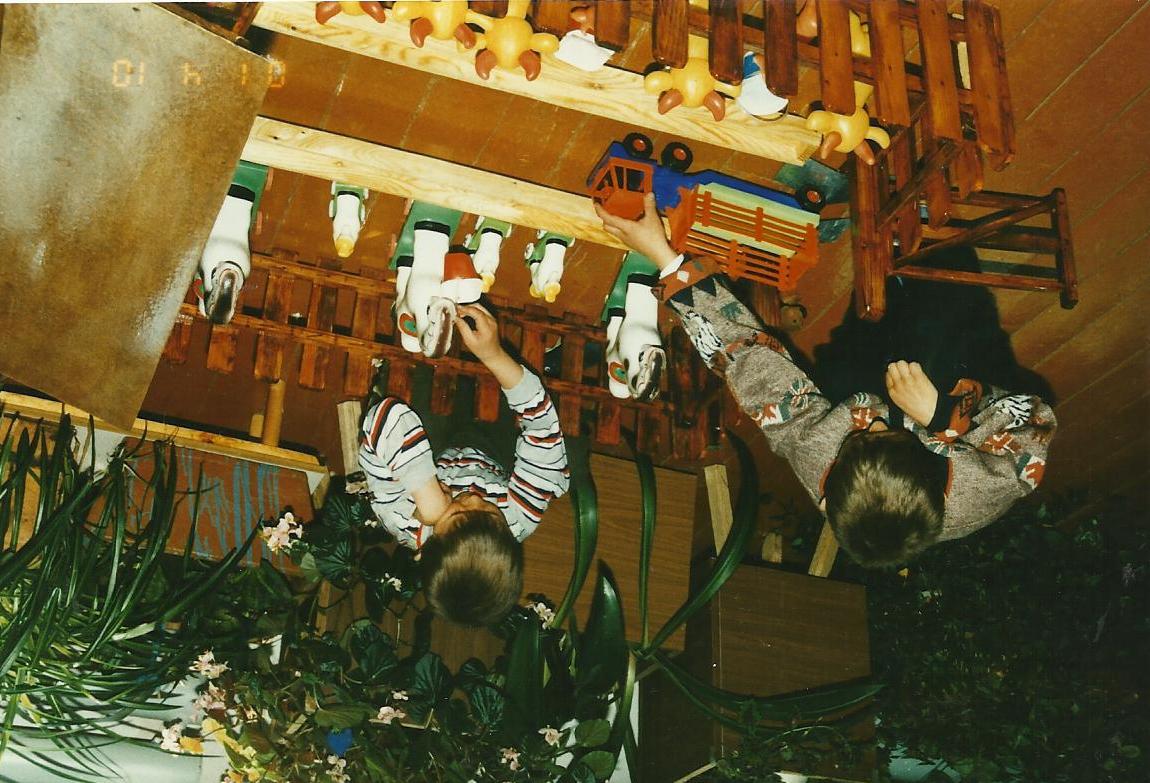 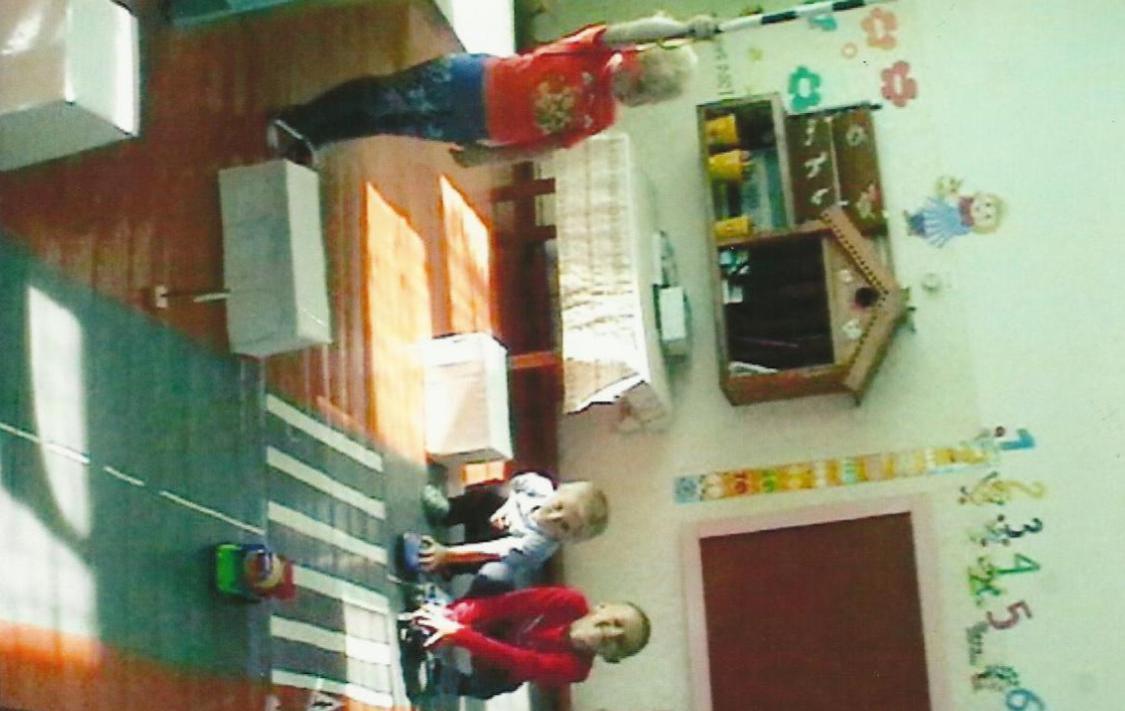 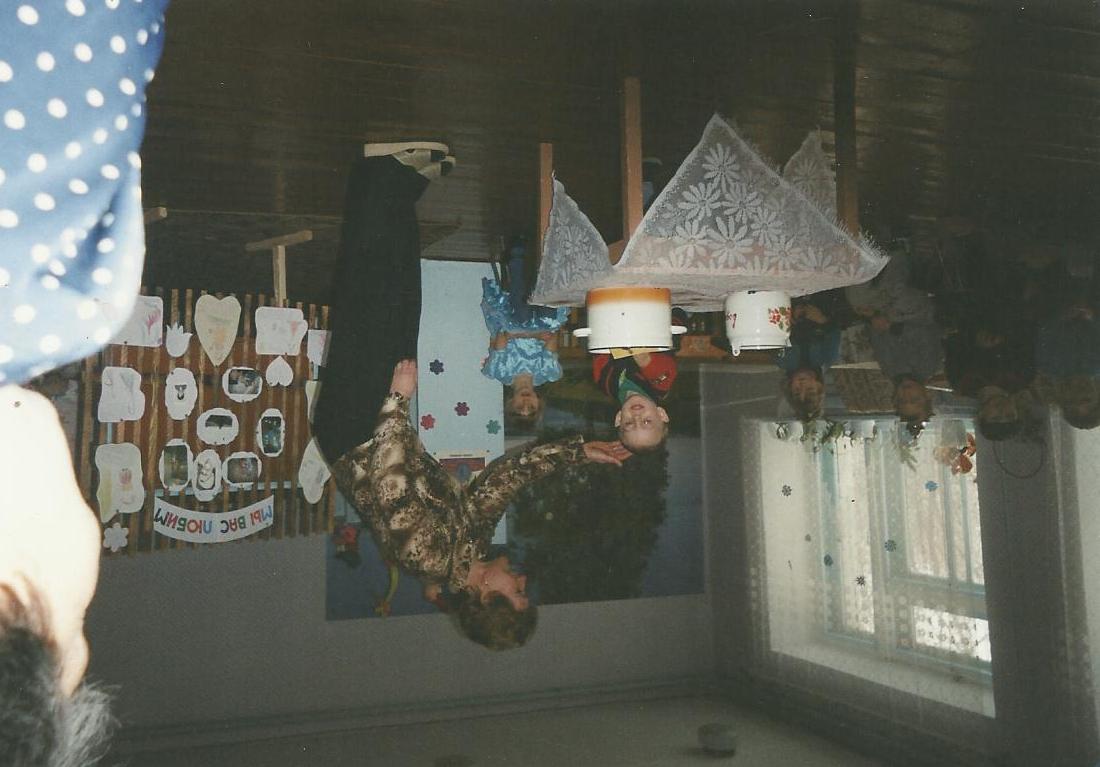 «Знакомство с бабушкиными игрушками»
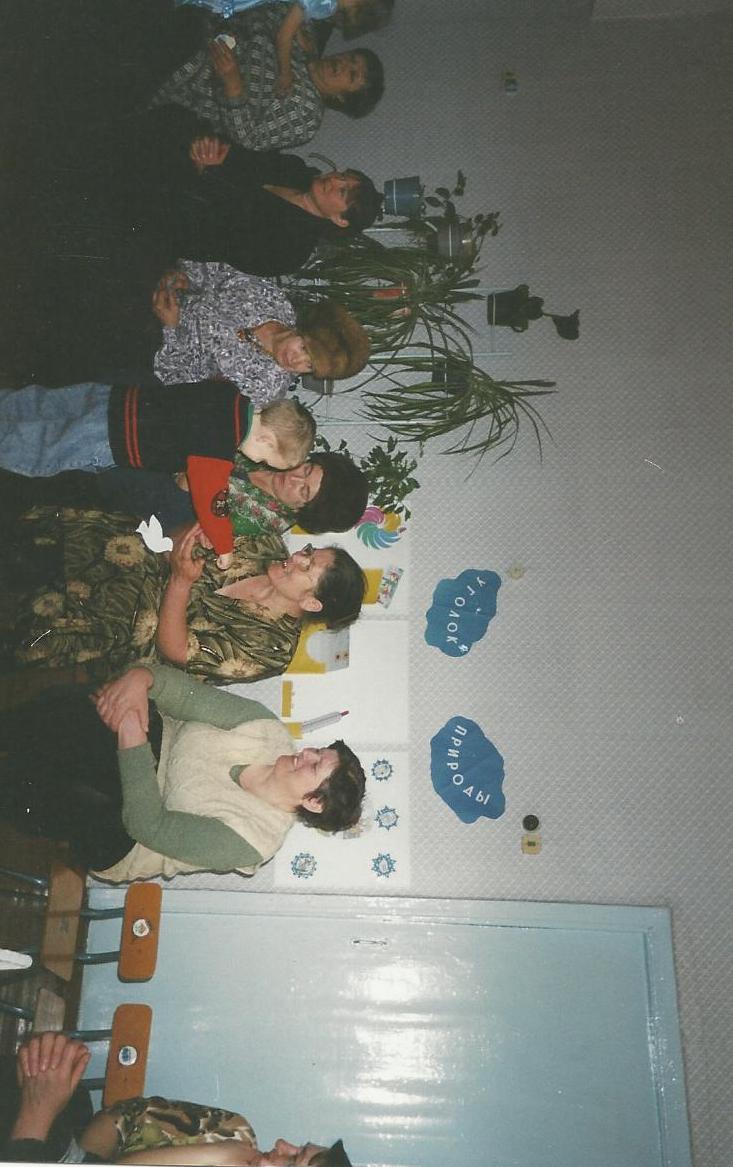 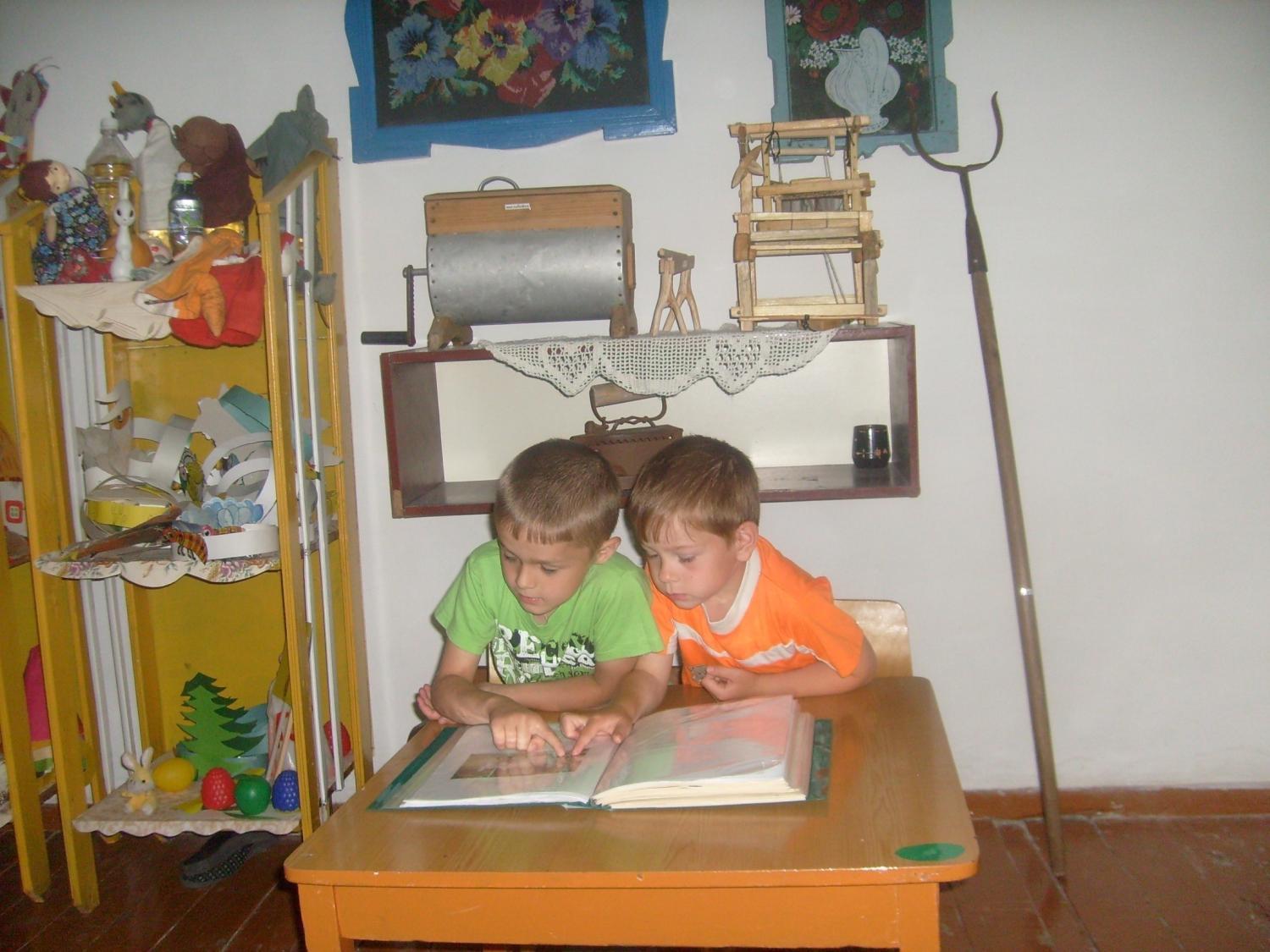 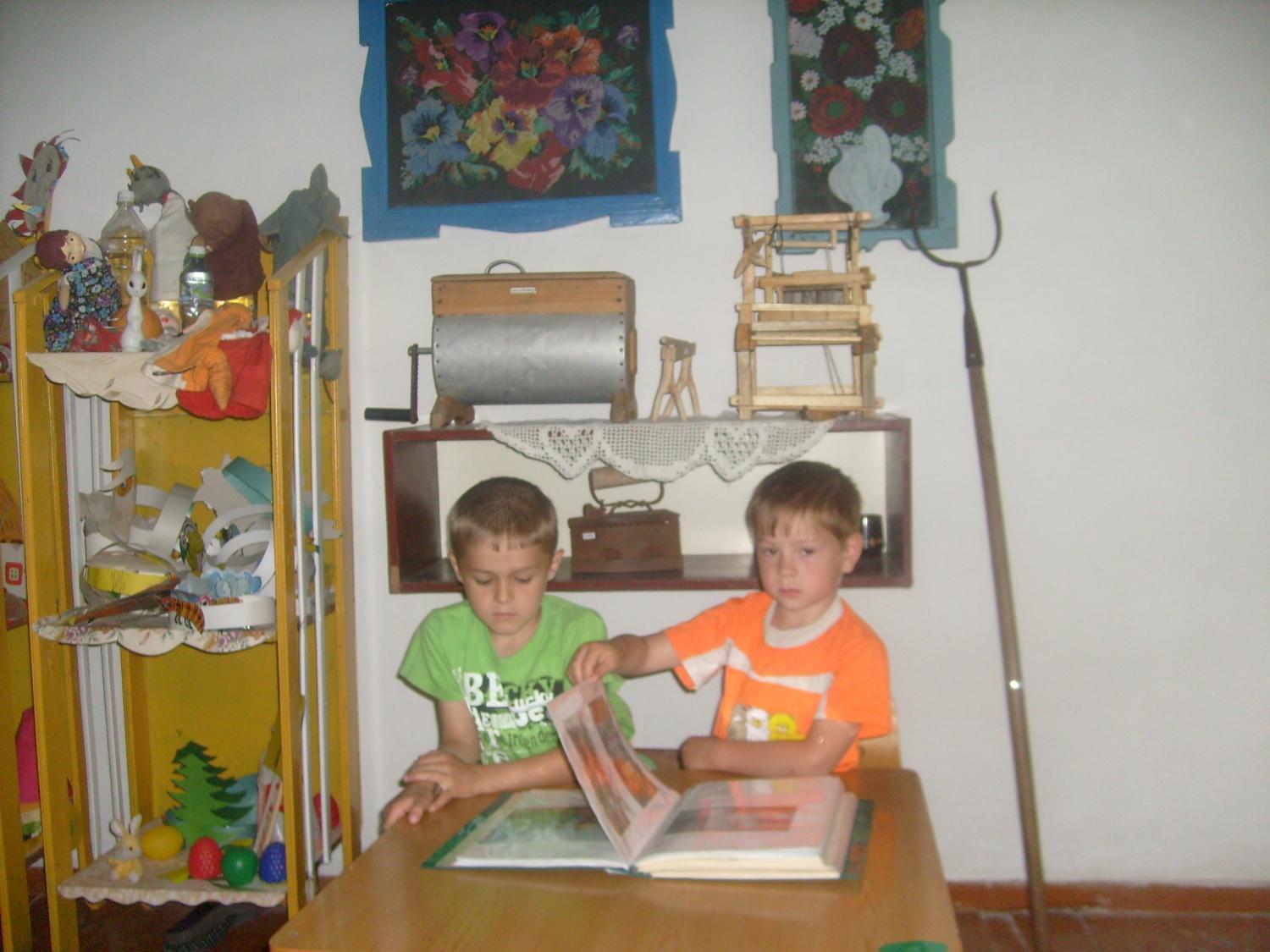